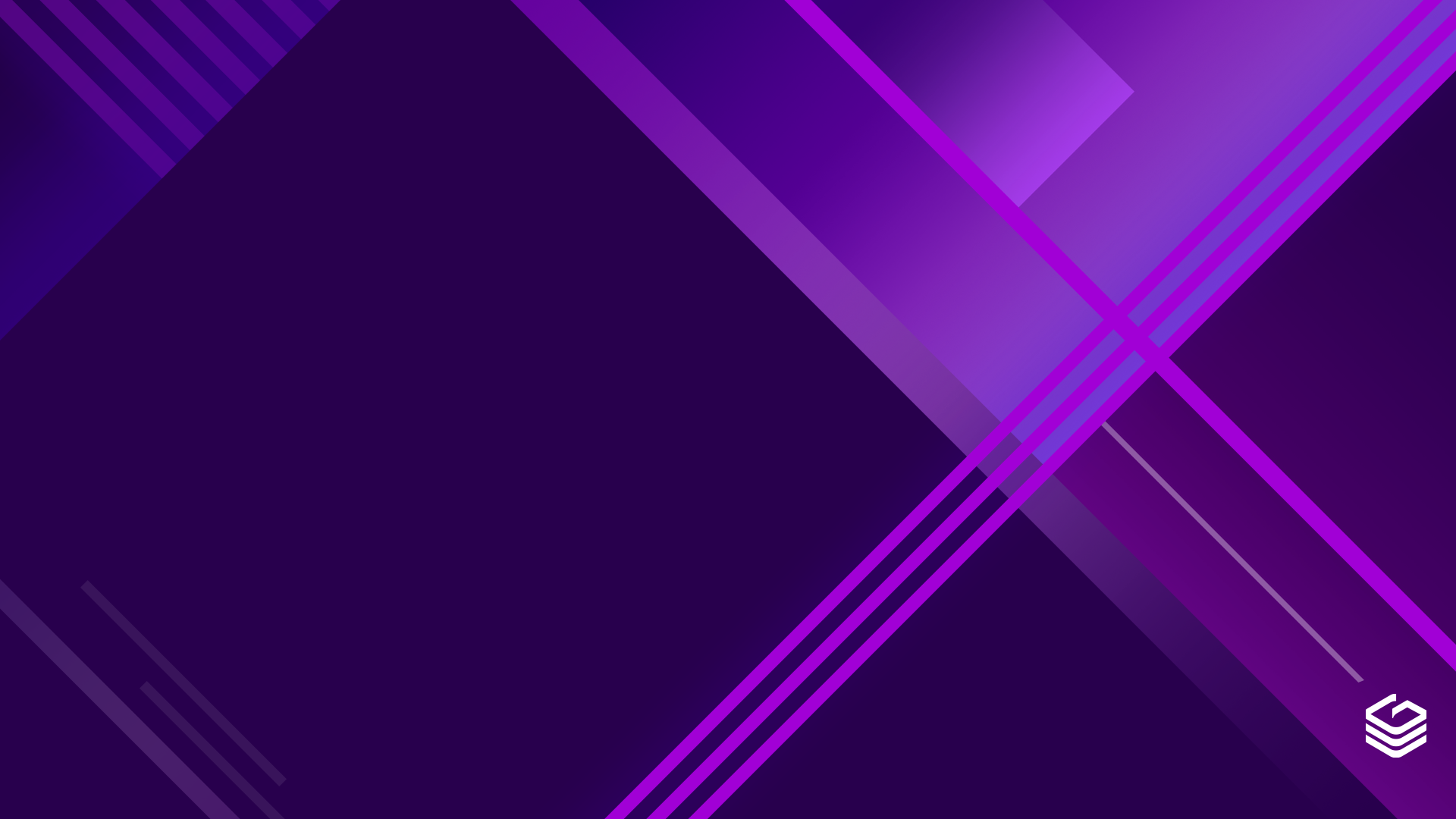 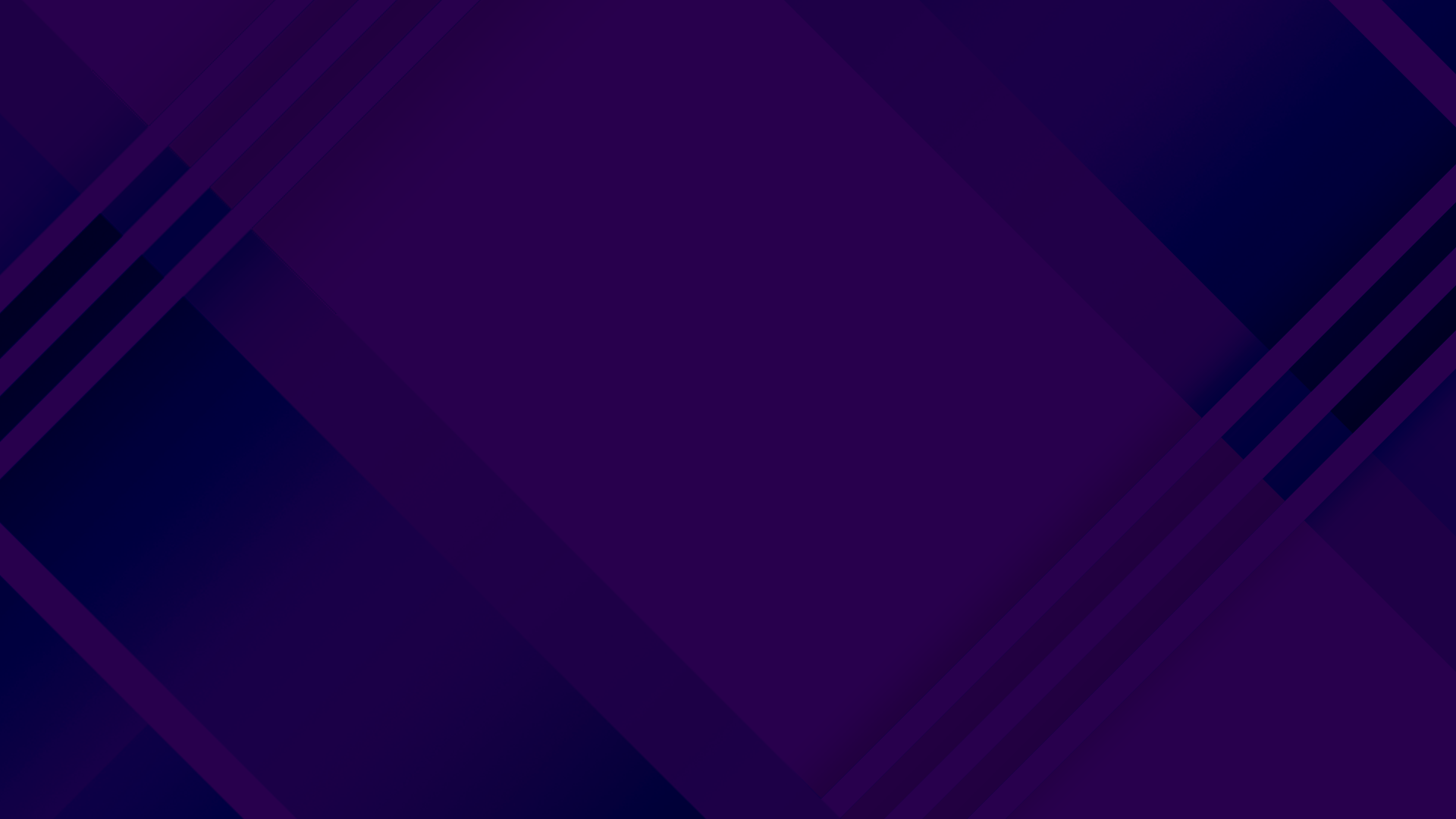 Thank you!
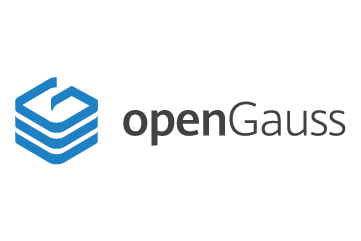 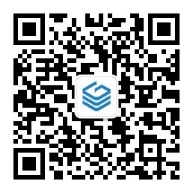 https://opengauss.org